CIMSS Support for ProbSevere Integration into MRMS for Transition to NWS Operations 
PI: Mike Pavolonis Team: John Cintineo, Justin Sieglaff
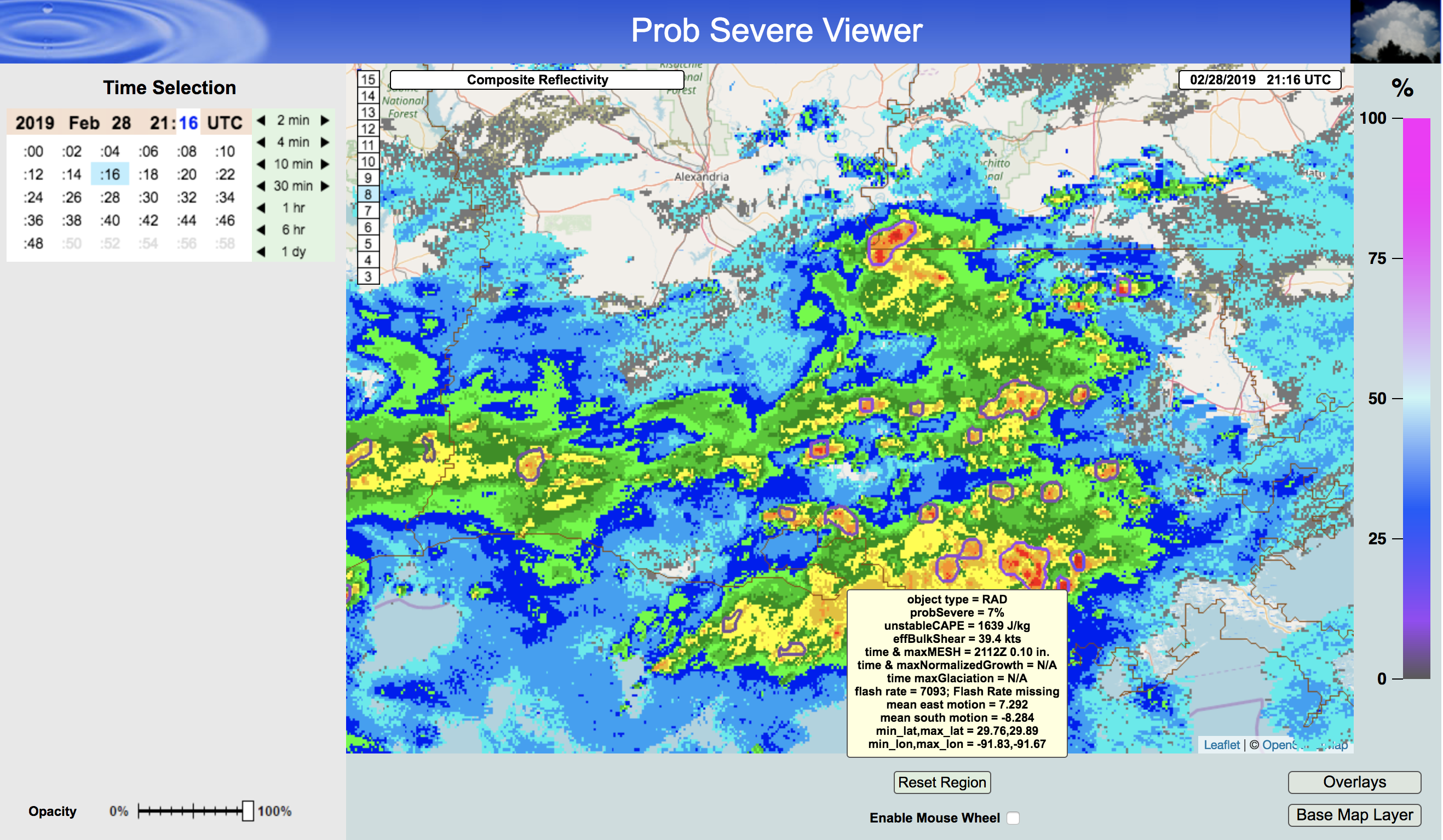 Motivation:  Serve society’s needs for weather and water; provide critical support for the NOAA mission

Objectives:  Transition ProbSevere code, expertise, and knowledge base to NSSL and NCEP Central Operations (NCO)
A screenshot from NSSL’s internal MRMS viewer of some ProbSevere objects with hover readout of probability of severe and predictors.
Approach:  ProbSevere code has been modified to be more compatible within MRMS v12. It has been tested at NSSL’s experimental system, which has created ProbSevere products with high fidelity (compared to products from CIMSS).
Highlights and Outcomes
 ProbSevere code has been transferred to NSSL
 ProbSevere scientific knowledge base has been transferred to MDL
 ProbSevere code and documentation are in NOAA’s VLAB
Co-I’s: Karen Cooper, Carrie Langston (NSSL),
John Crocket, Jung-Sun Im (MDL)
Project Funding Source: NOAA NWS
April, 2019
[Speaker Notes: Major Result to go in lower left side: Figures should not be too complex or busy – this example is probably the limit of acceptable complexity.]